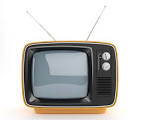 Los Medios de Comunicación y La Tecnología
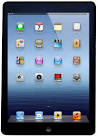 Español 2 – Unidad 1A y B
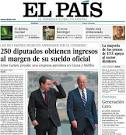 ¿Te gusta Will Ferrell?
Casa de Mi Padre
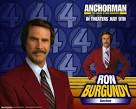 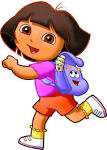 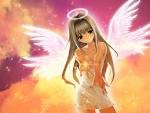 En la televisión los niños ven…
los dibujos animados
el anime
Para la televisión necesito…
El control remoto
El canal
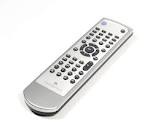 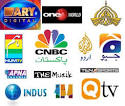 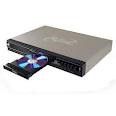 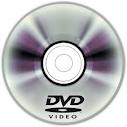 Para ver una película necesito…
la película de DVD
la máquina de DVD
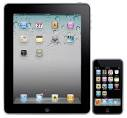 Para escuchar música…
El disco compacto
el Ipod/Ipad
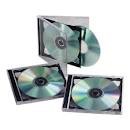 En la radio, escucho…
el/la cantante
la canción
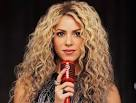 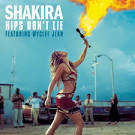 Cuando está en Español…
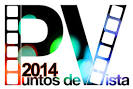 el documentario tiene que tener subtítulos para mi…
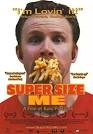 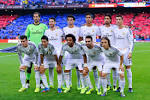 En la radioemisora, escucho el partido de fútbol.
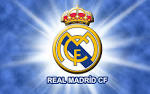 Este equipo de España se llama Real Madrid.
Quiero ir…
al teatro
a la ópera
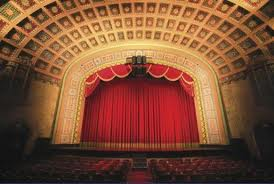 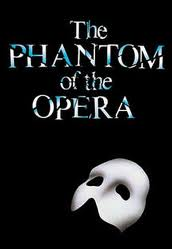 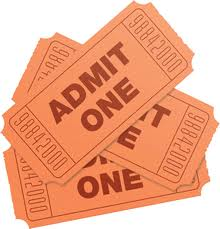 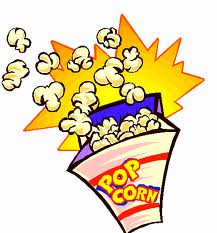 Cuando voy al teatro o al cine necesito…
la entrada
las palomitas
Yo leo…
el periódico
La novela
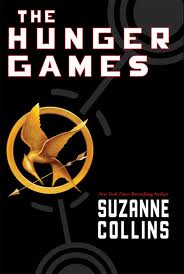 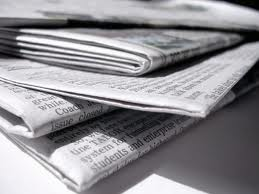 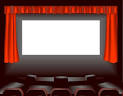 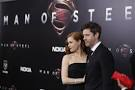 Cuando puedes ver la película antes de todos, es…
Veo el estreno en la pantalla.
el estreno
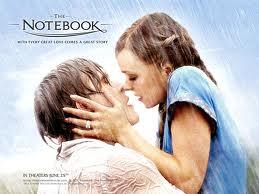 Veo las películas de…
amor
comedia
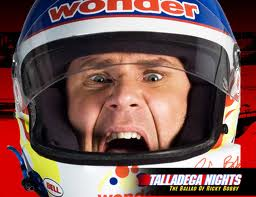 Veo las películas de…
acción/aventura
ciencia ficción
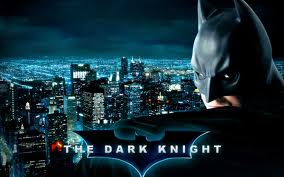 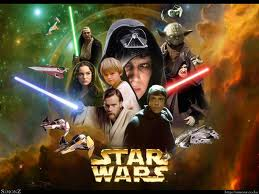 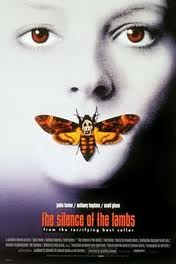 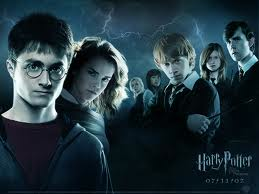 Veo las películas de…
fantasía
terror/miedo/horror
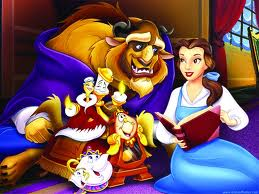 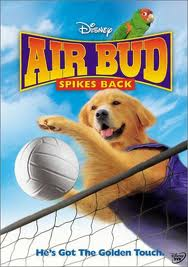 Los niños ven las películas…
infantiles
de ficción
En la televisión veo los programas locos como…
el programa de tele-realidad
la telenovela
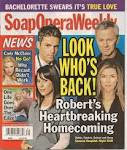 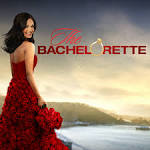 ¿Qué tipo de película es?Actividad: Escuchar
película 1
película 2
película 3
película 4
película 5
película 6
película 7
película 8
De acción
De fantasía
Infantil
De ciencia ficción
De amor
De ficción
Comedia
De horror/terror
Responde con una frase completa.
¿Qué película miras en el verano?
¿Grabas tu programa favorito en tu DVR anoche?
¿Usas tu I-pod esta mañana?
¿Qué canciones escucha?
¿Comes las palomitas en el cine?
¿Cuánto tiempo estudias por la noche?
¿A quién mandas muchos textos hoy?
¿Qué novela lees hoy en día?